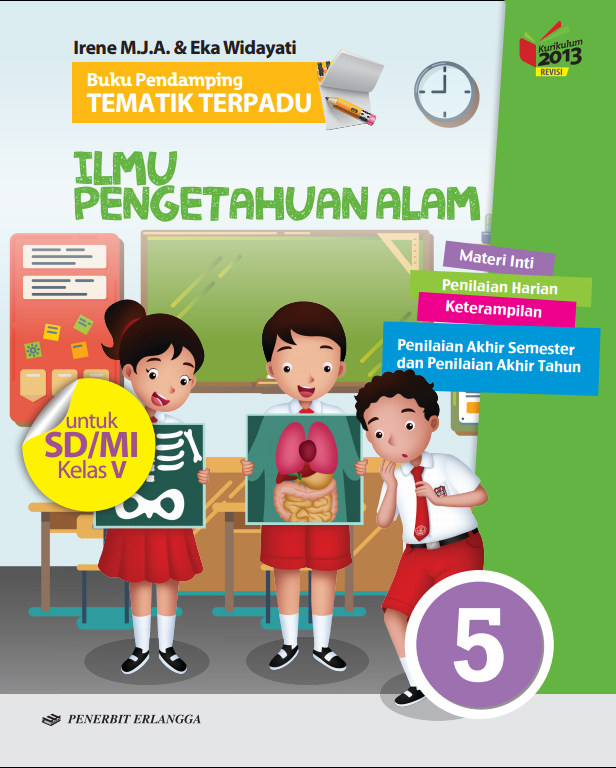 Media Mengajar
Buku Pendamping
TEMATIK TERPADU
IPA
untuk SD/MI Kelas V
HENI NURHAENI,M.Pd
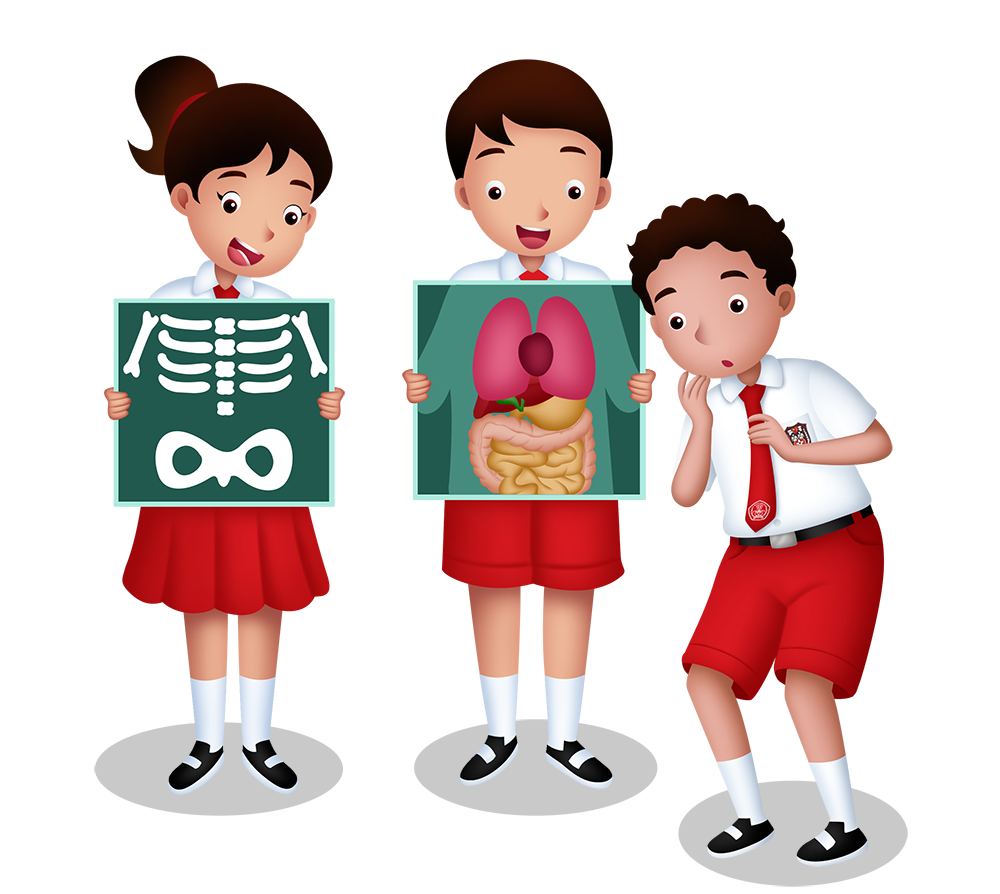 Tema 2
Udara Bersih bagi Kesehatan
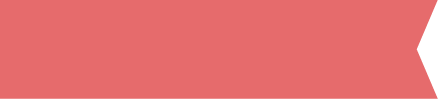 Materi Inti Subtema 2
KD 3.2
Organ pernapasan dapat mengalami gangguan dan penyakit.
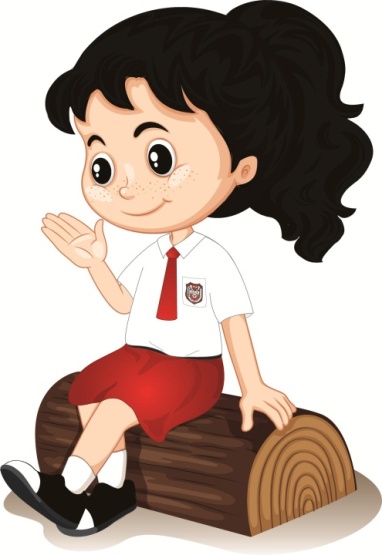 Gangguan pada organ pernapasan dapat disebabkan oleh:
Pencemaran udara
Bibit penyakit
Kondisi bawaan sejak lahir
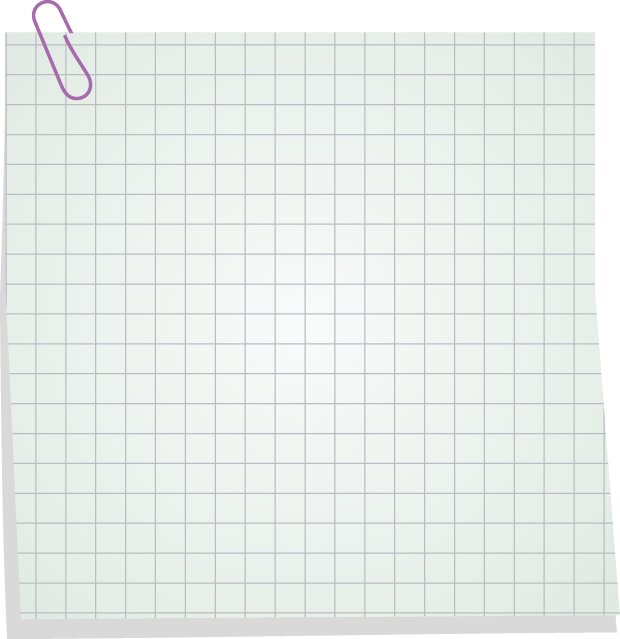 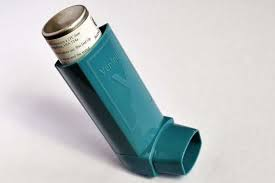 Contoh gangguan yang ditimbulkan pencemaran udara, yaitu:
1. Asma, disebabkan oleh udara tercemar, udara dingin, alergi, atau kelelahan.
2. Emfisema, disebabkan oleh kebiasaan merokok.
Alat untuk membantu pemperlancar pernapasan penderita Asma
3. Kanker paru-paru, disebabkan oleh kebiasaan merokok dan menghirup udara tercemar.
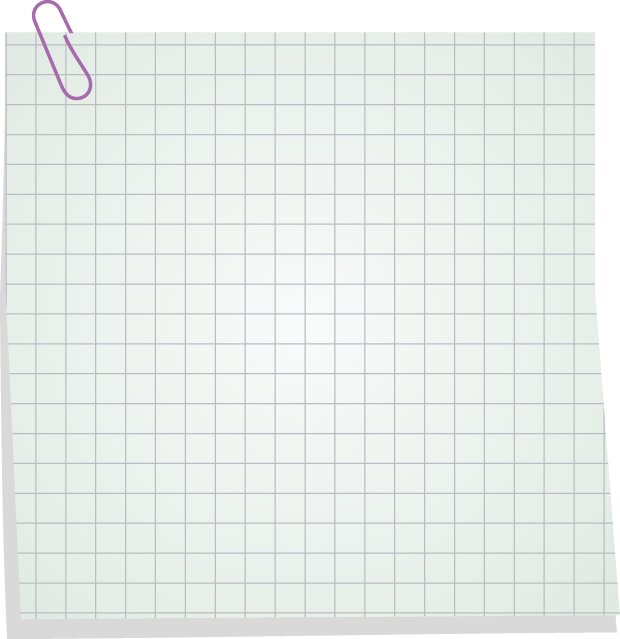 Contoh gangguan yang ditimbulkan bibit penyakit, yaitu:
1. Flu, disebabkan oleh virus influenza.
2. Tuberkulosis (TB), disebabkan oleh bakteri Mycobacterium tuberculosis.
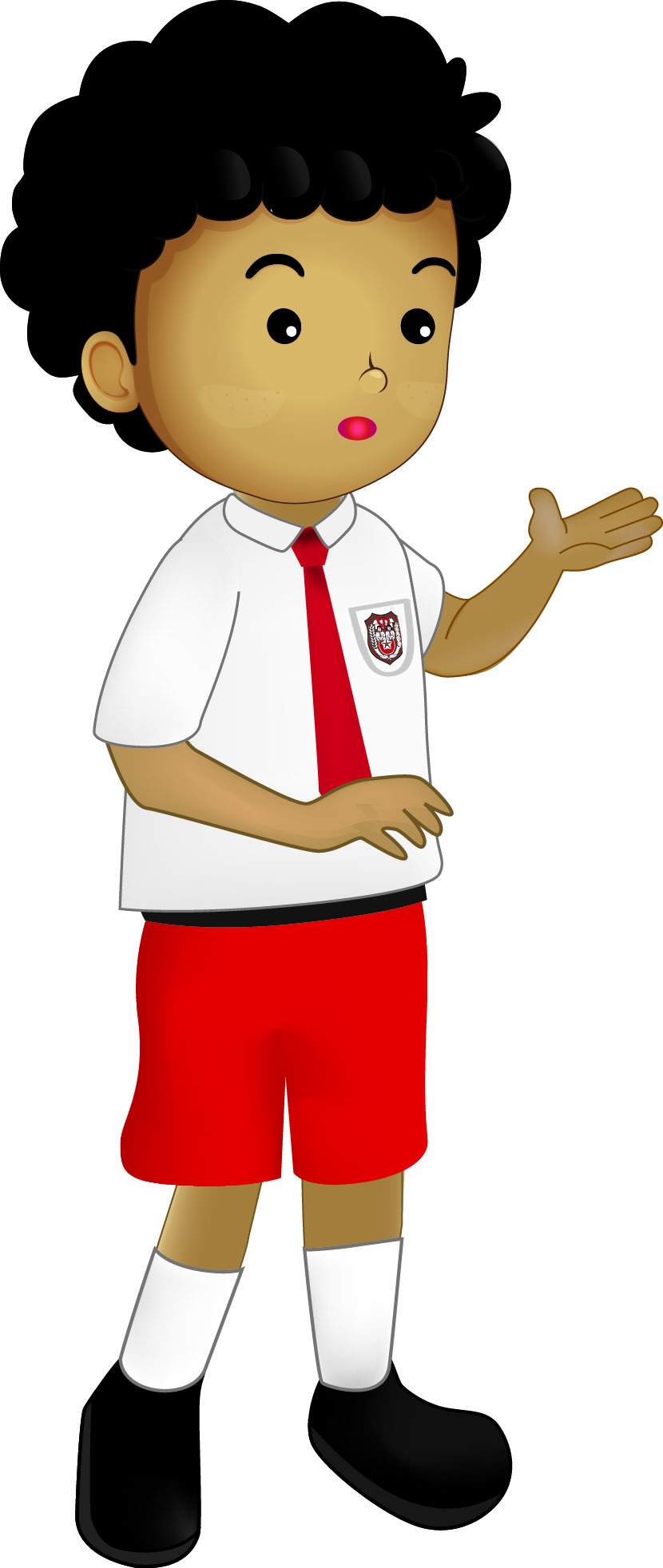 3. Flu burung, disebabkan oleh virus H5N1.
4. Bronkitis, disebabkan oleh virus dan bakteri.
5. Pneumonia, disebabkan oleh bakteri Streptococcus pneumoniae.
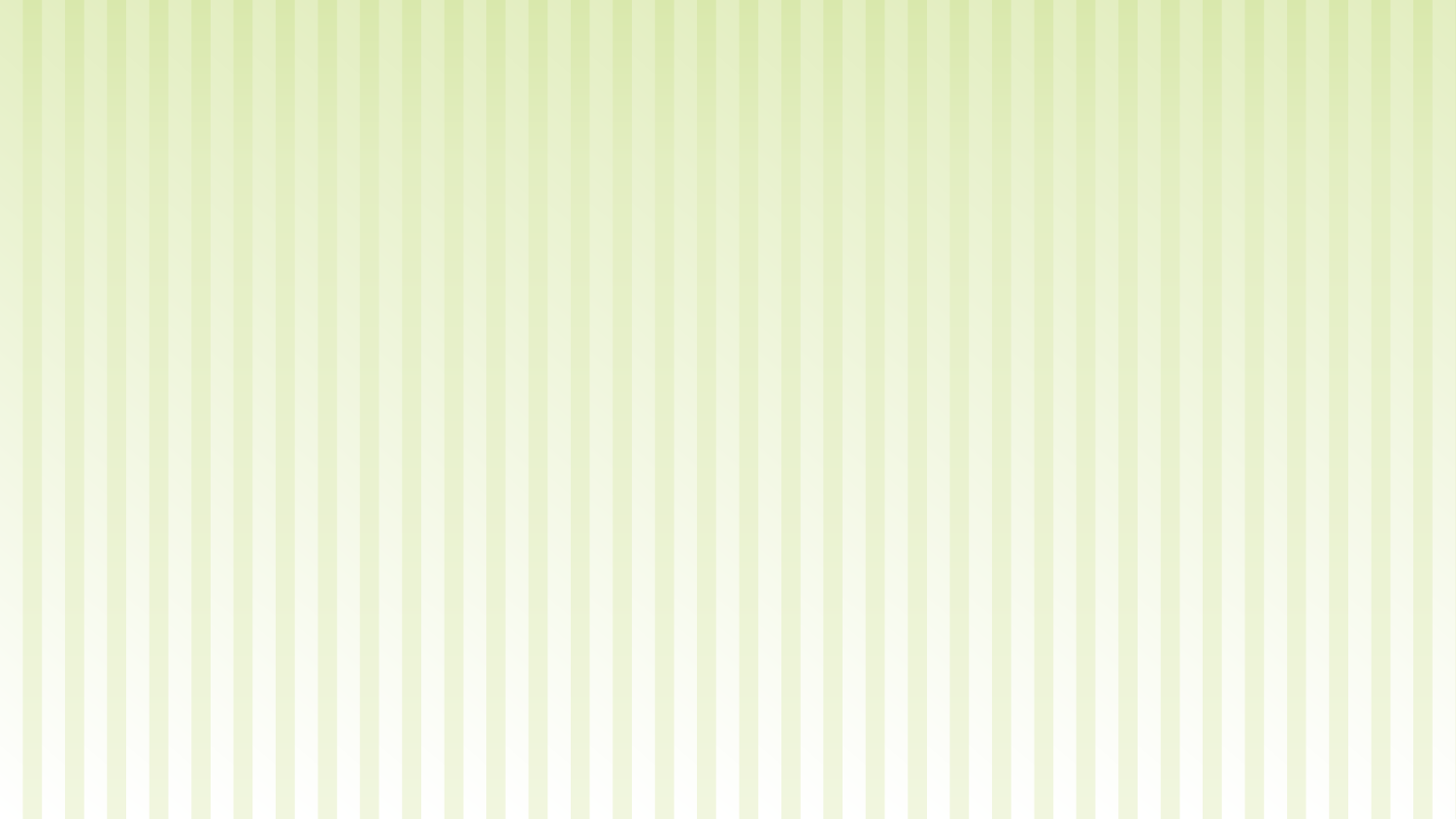 Penyakit pada Organ Pernapasan
Emfisema
Kanker         paru-paru
Tuberkulosis (TB)
Penyakit pada Organ Pernapasan
Kerusakan jaringan di sekitar saluran bronkiolus dan alveolus.
Gejala: sesak napas yang hebat.
Penyebab: polusi udara dan zat-zat berbahaya dalam rokok.
Pengobatan: meminum obat sesuai resep dokter, dan menjaga pola hidup sehat.
Pertumbuhan sel-sel paru-paru yang tidak terkendali dan dapat menyebar luas ke seluruh tubuh.
Gejala: batuk yang terus-menerus, penurunan berat badan, nyeri dada.
Penyebab: zat-zat berbahaya yang ada di dalam rokok.
Pengobatan: kemoterapi dan radioterapi.
Penyakit paru-paru yang ditandai dengan munculnya bintil-bintil pada dinding alveolus  dan dapat menyebabkan kematian pada jaringan             di sekitarnya.
Gejala: napas terengah-engah, demam, keringat di malam hari.
Penyebab: bakteri Mycobacterium tuberculosis.
Pengobatan: minum obat sesuai resep dokter.
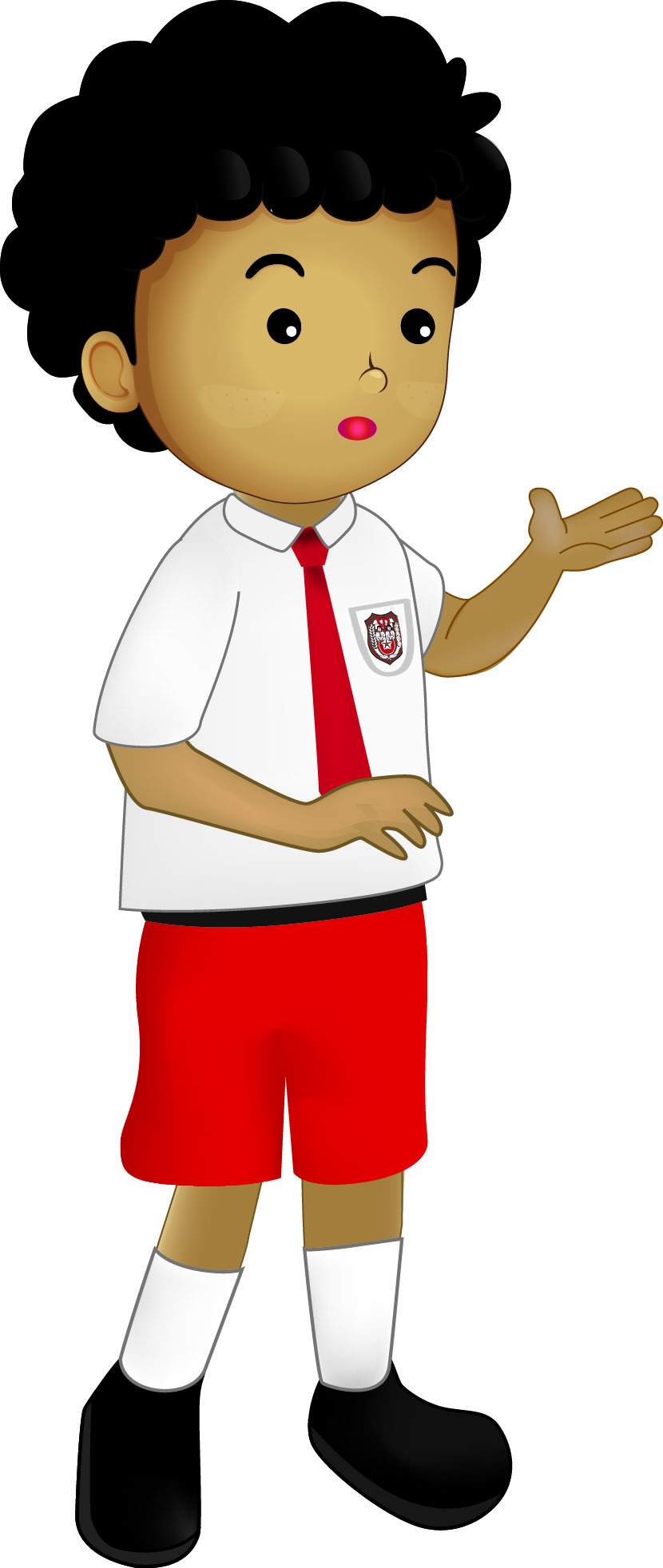 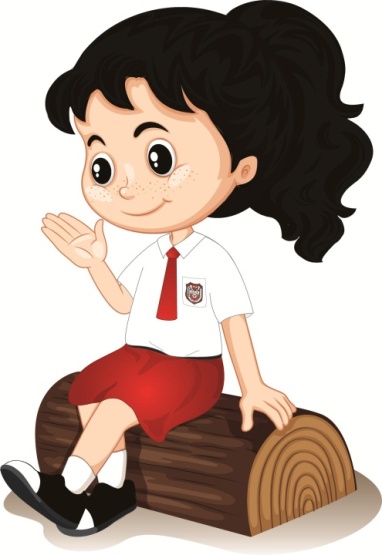 SELAMAT BELAJAR 
DAN 
TETAP SEMANGAT
HENI NURHAENI,M.Pd